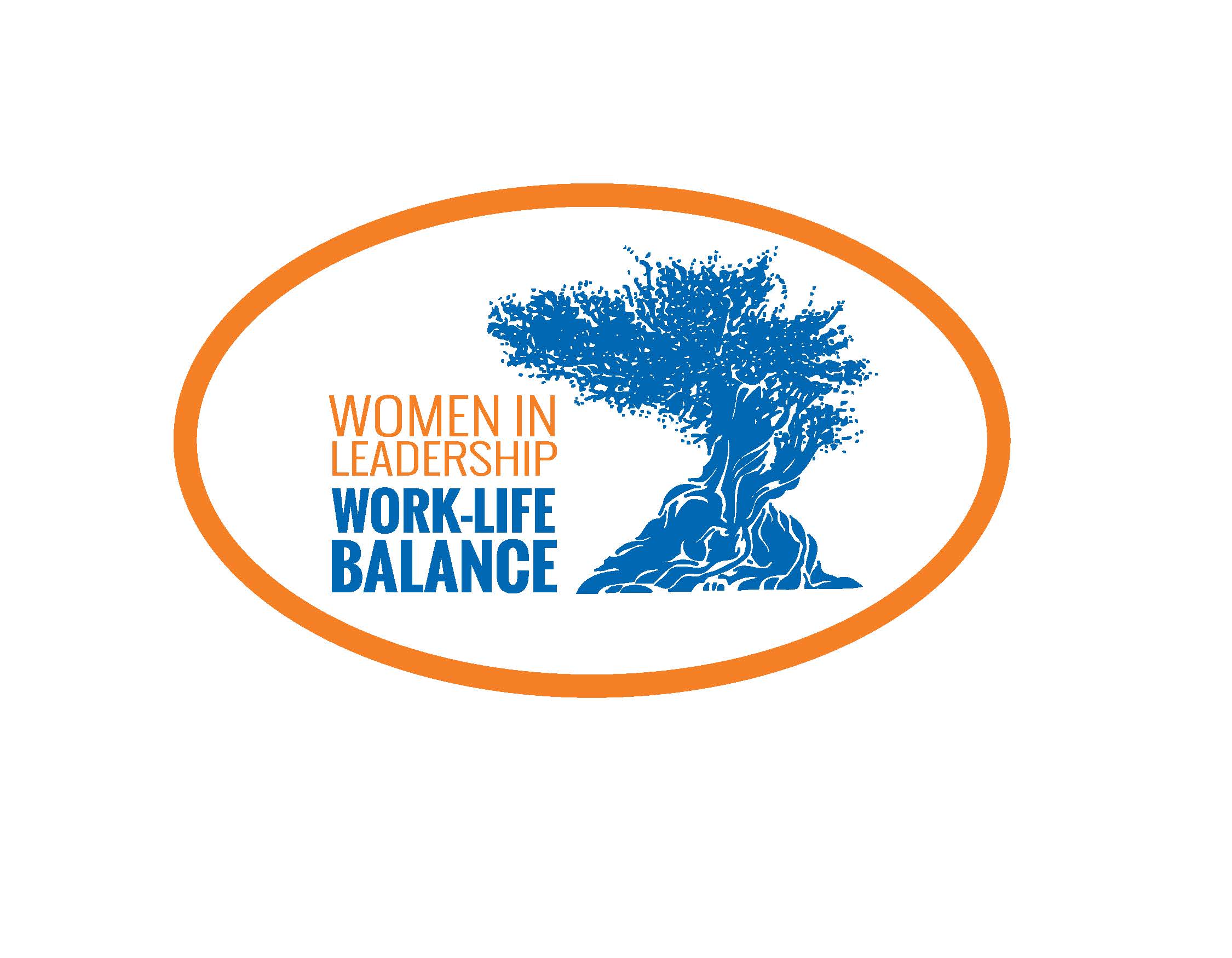 Dr. Margaret Weber
Dean, Graduate School of Education and Psychology
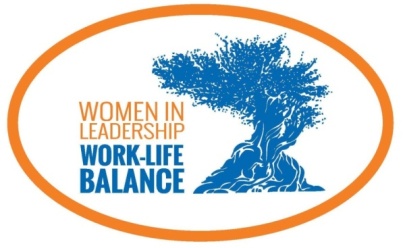 To encourage and support women in pursuing their goals for family and/or career through informed decision making.
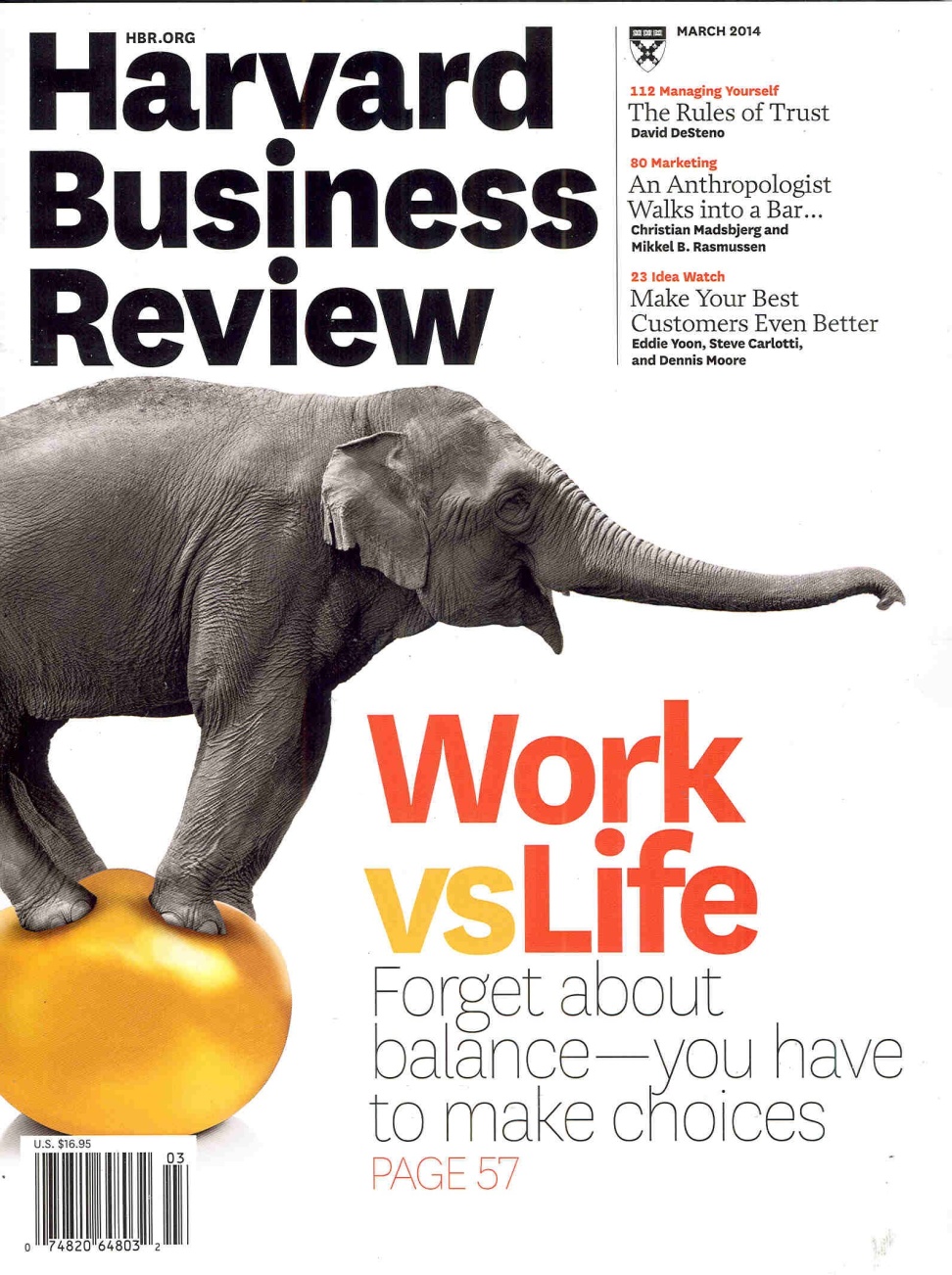 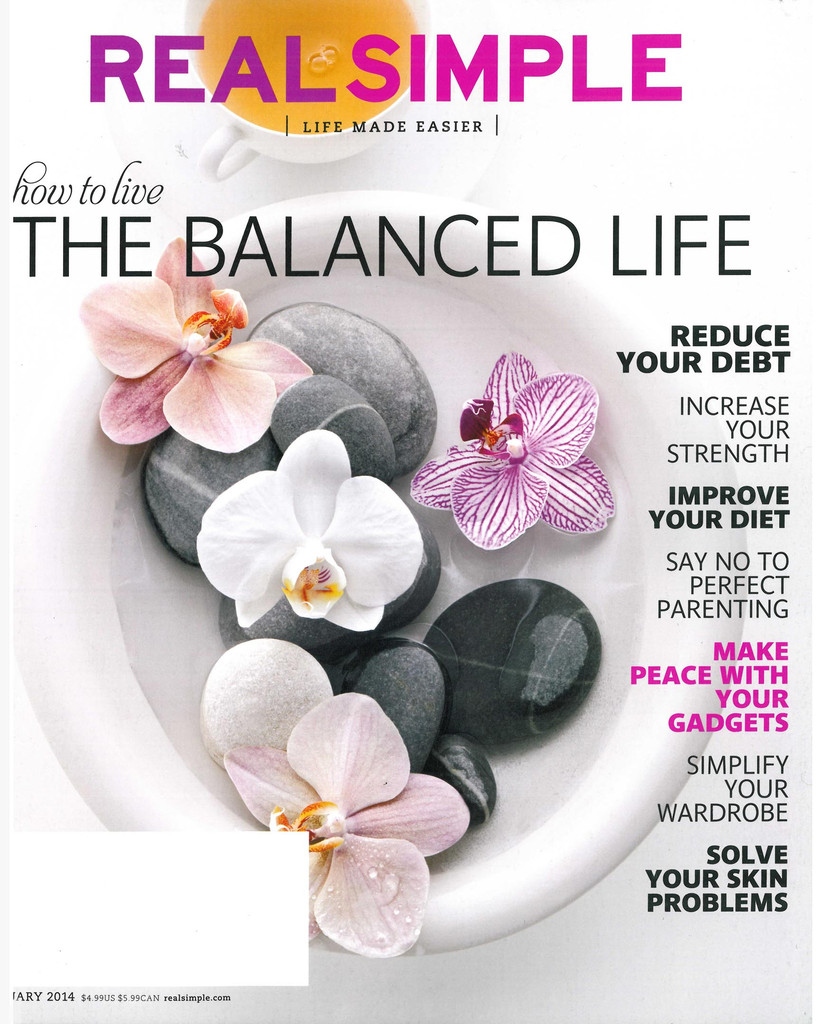 Personal success means – HBR, 2014
Professional success means – HBR, 2014
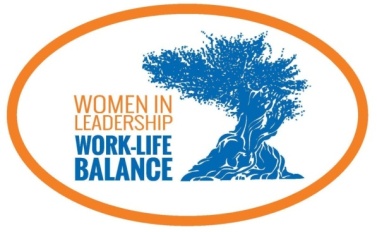 Working Moms

Half want to stay home but need extra income
Feel guilty
Partners:  you don’t spend enough time with children
Stay at Home Moms


Half want to work but can’t afford childcare
Feel guilty
Partners:  You don’t pull your weight
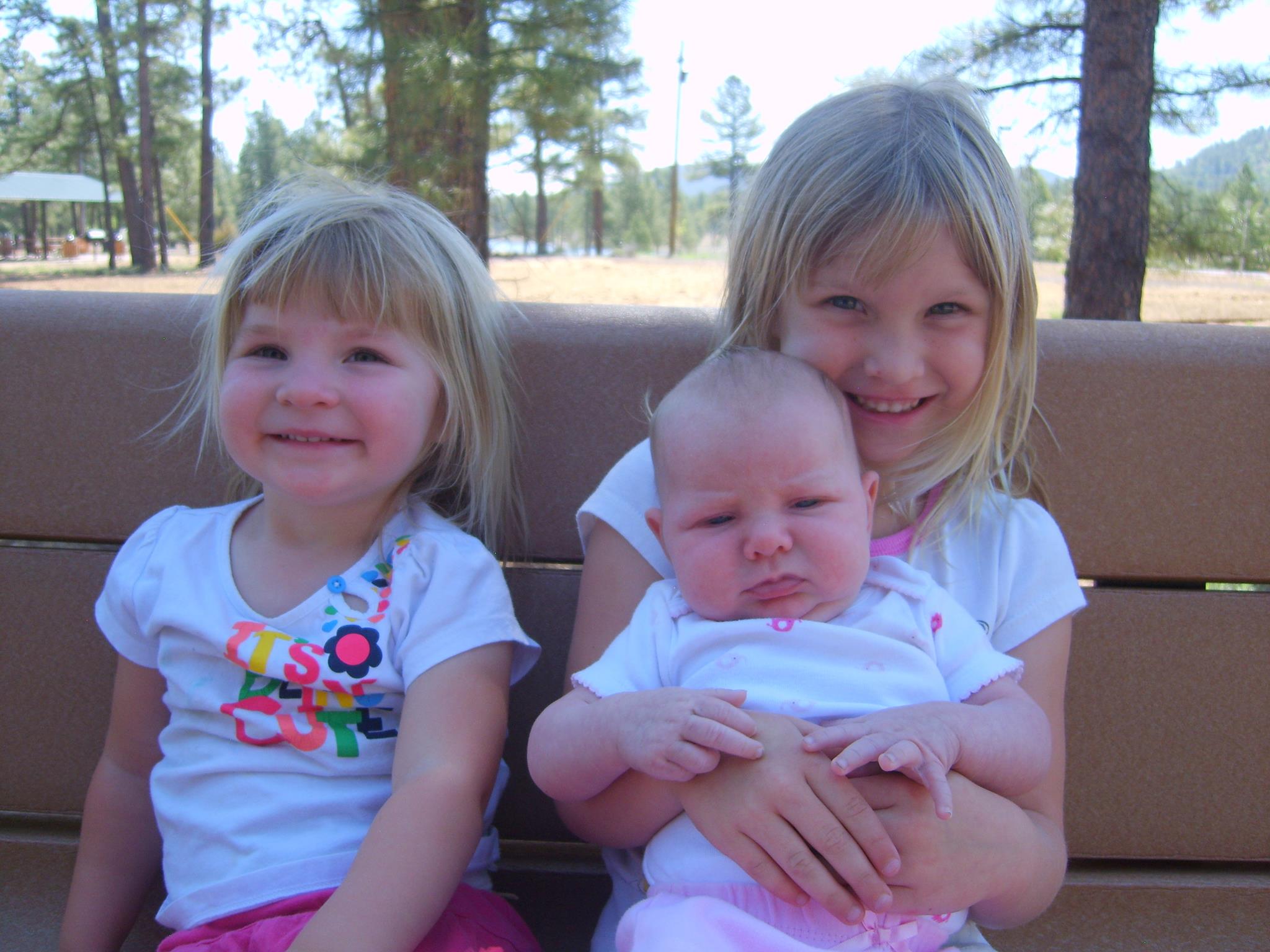 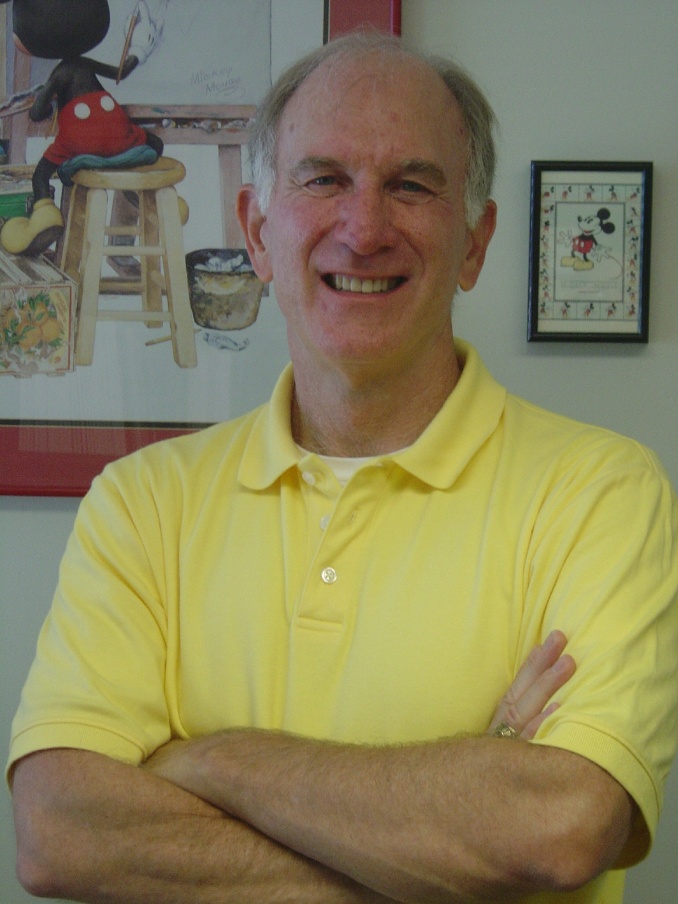 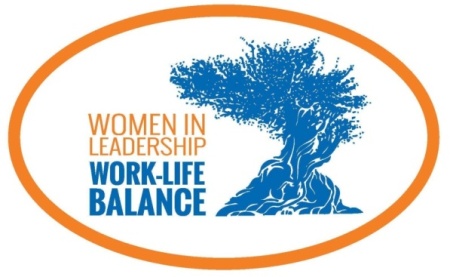 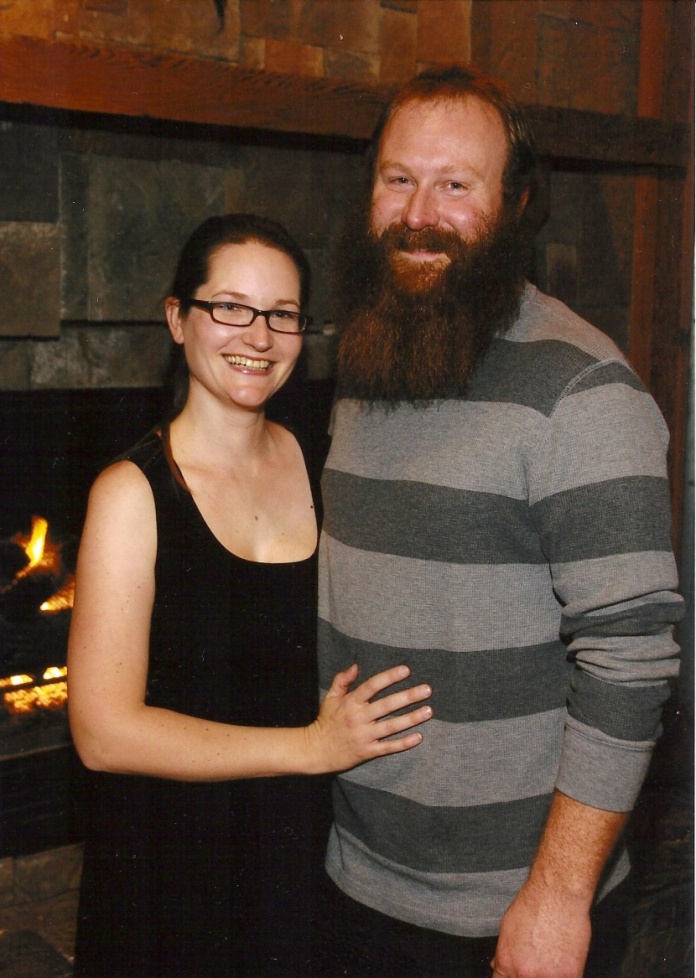 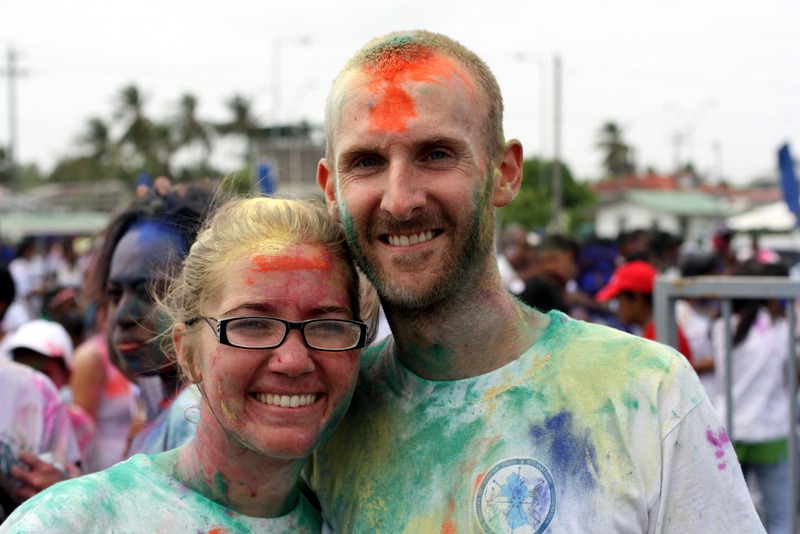